Regional projekt i region 4Grindsted-Billund, Haderslev, Kolding, Rødding-Gram-Toftlund, Sønderborg, Tønder, Varde, Vejen, Åbenrå og Tororo, Uganda
Uddannelse til piger/unge kvinder mhp selvforsørgelse 
Uganda 
Samarbejde med SI Tororo
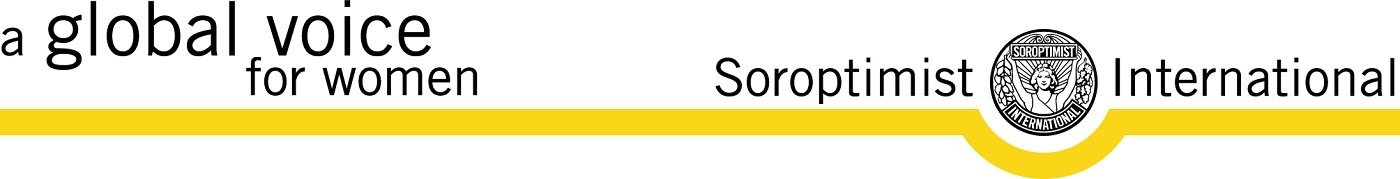 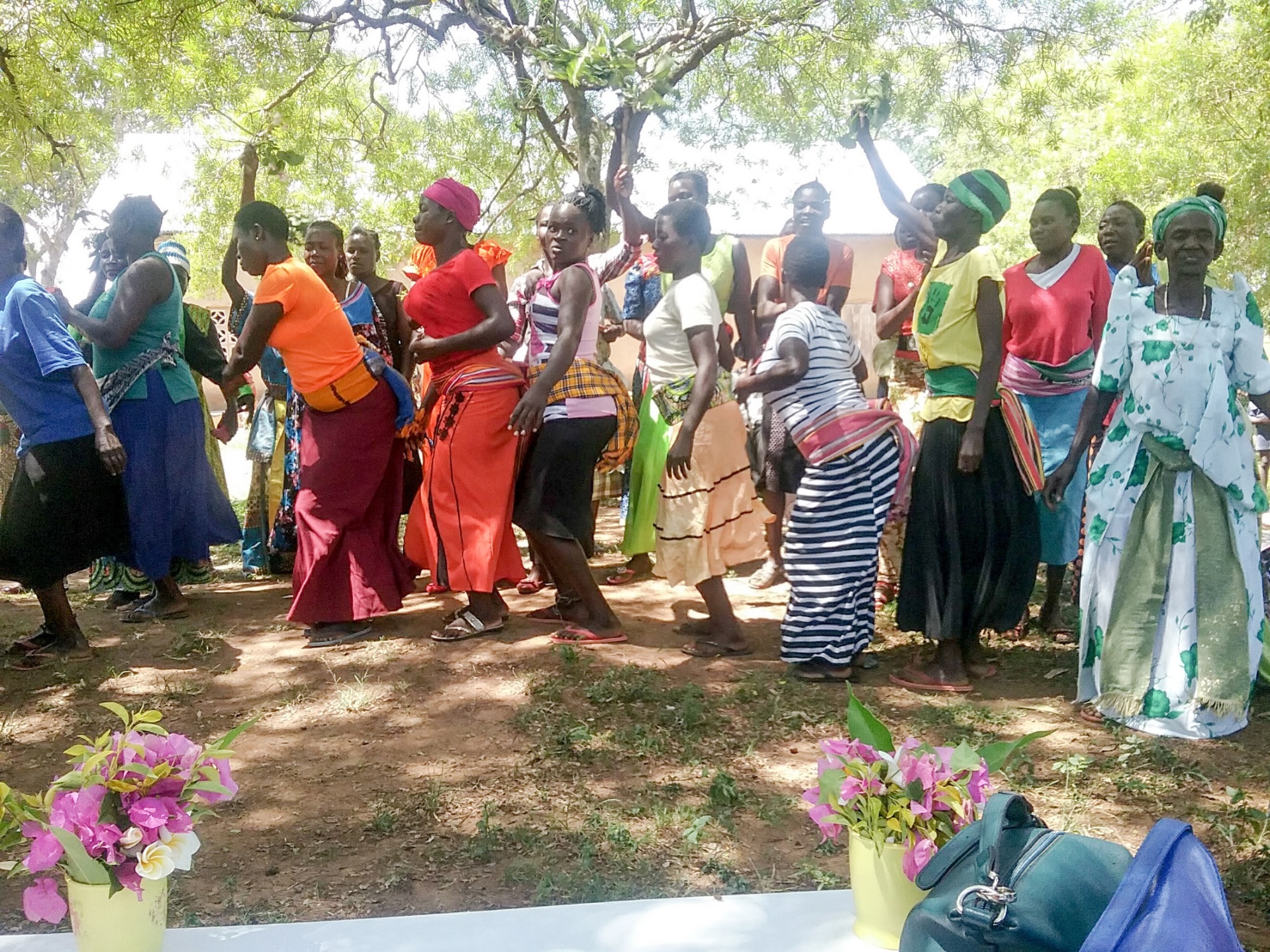 Regional projekt i region 4
Et Møde!
Besøg ved SI Tororo, Uganda
WoMena projektet
marts 2019
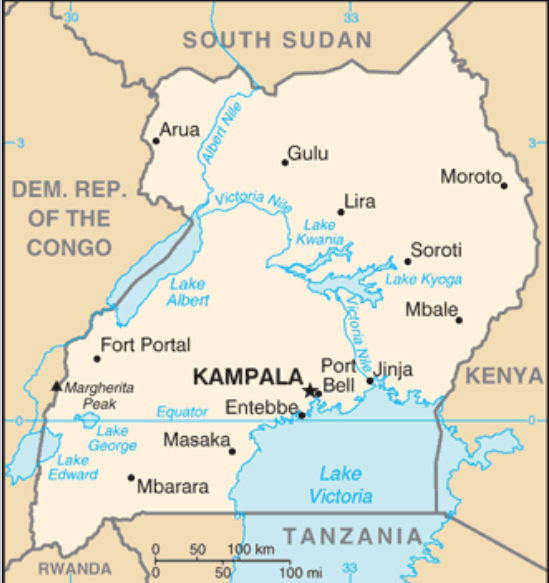 Tororo
Tororo
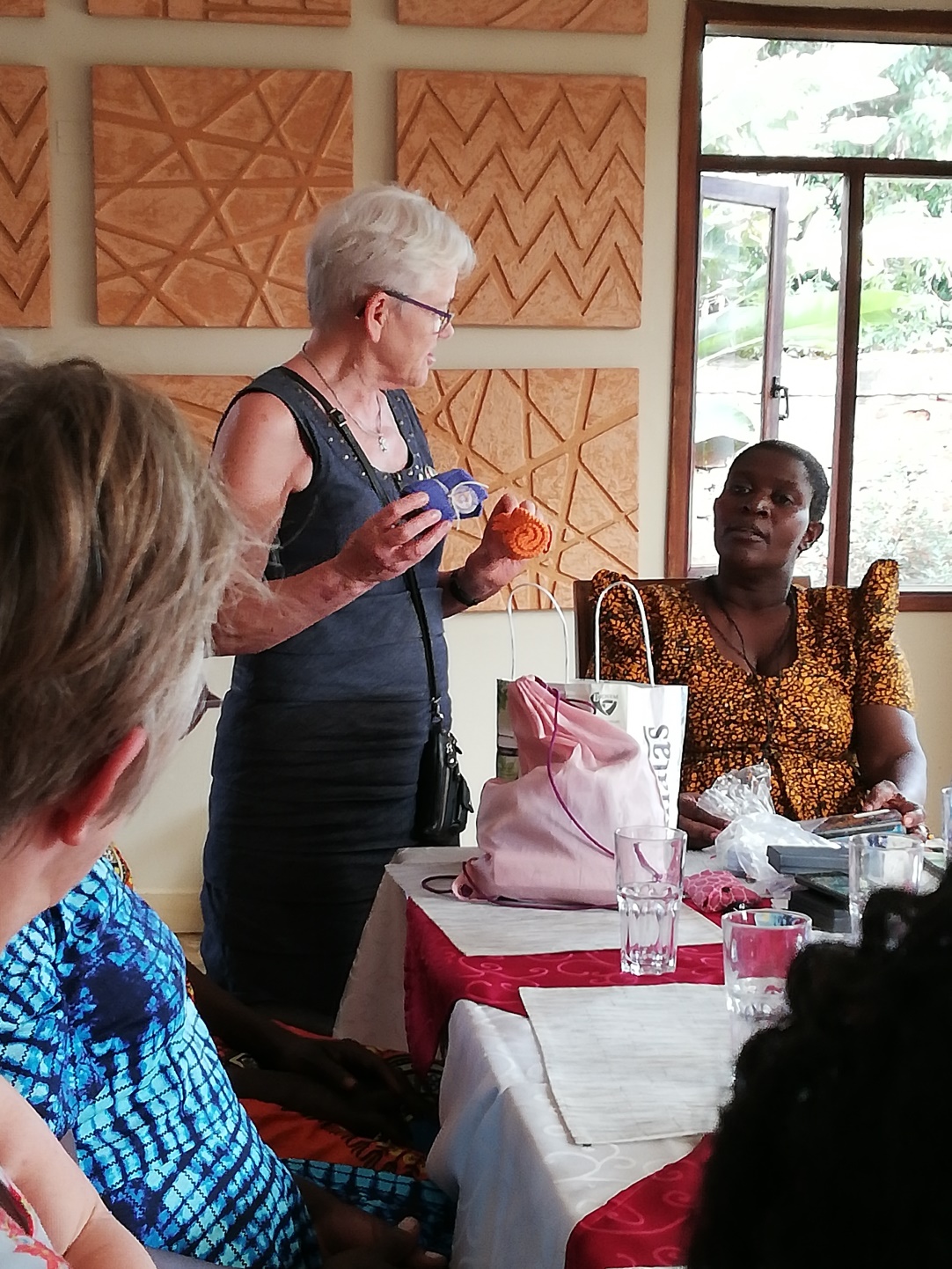 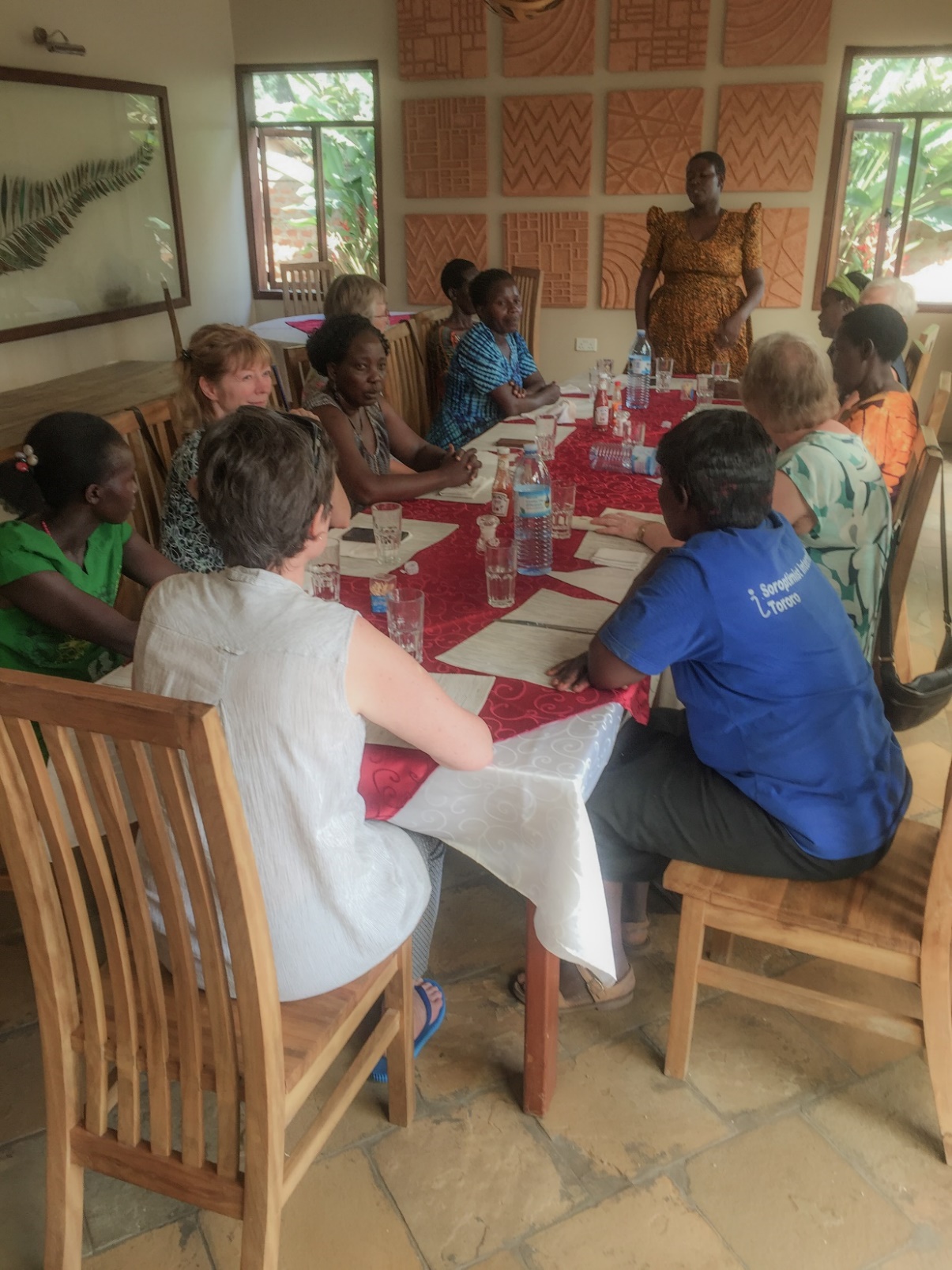 Regional projekt i region 4
Fra Idé til aftale - Proces
Regional projekt i region 4
Uddannelse til piger – Uganda – Pilot projekt
Underskrift af aftale for Pilot projekt 
20-10-2021

Styregruppen:
Claudia, Aabenraa
Karen, Sønderborg
Tove, Rødding-Gram-Toftlund
Anette, Kolding
Ruth, Tønder
Regional projekt i region 4
Uddannelse til piger – Uganda
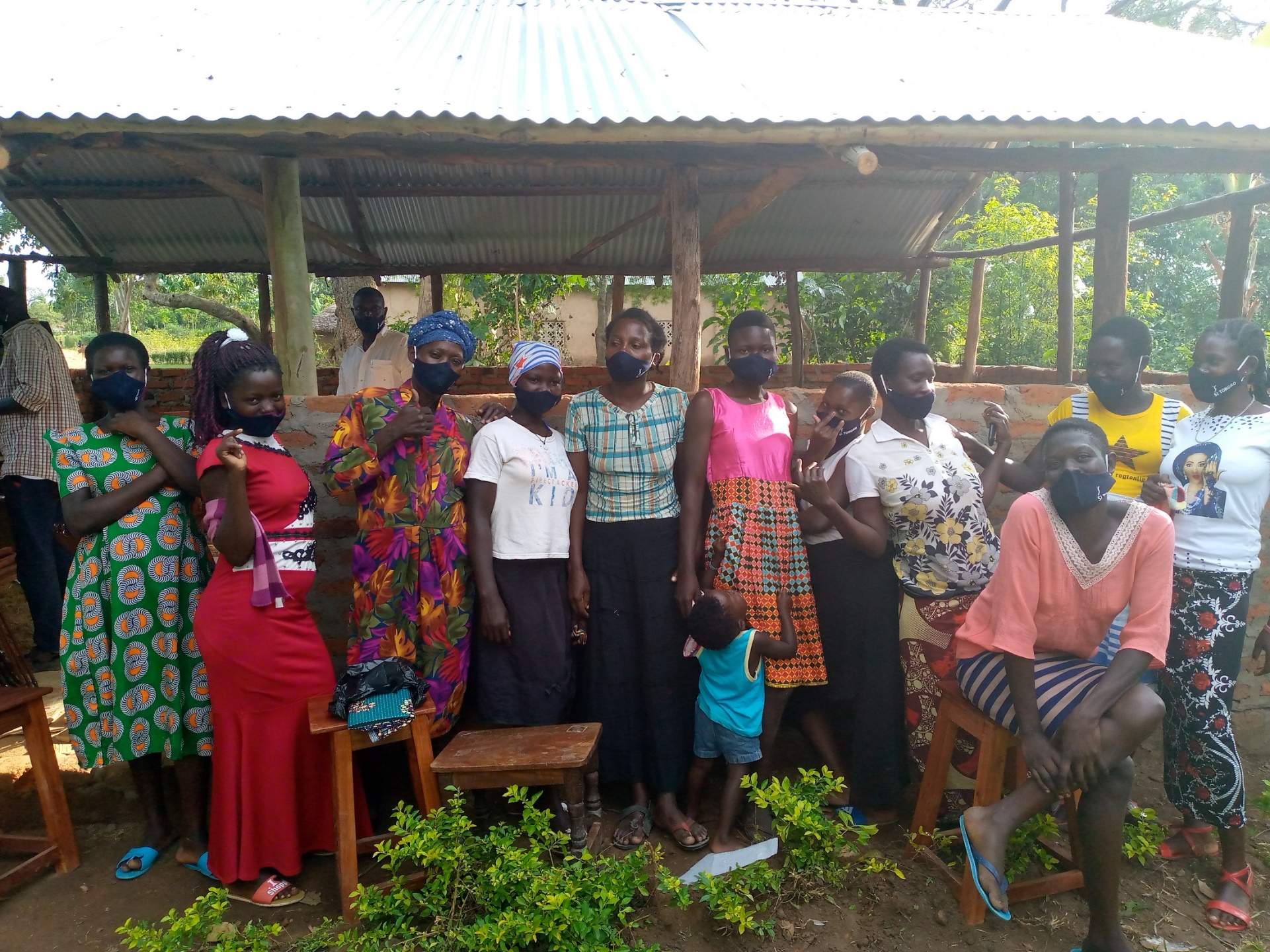 Formål:
At uddanne kvinder/piger til syerske/skræddere, så  de med deres nye kompetencer kan blive socialt og økonomisk uafhængige.

De første elever foran undervisningslokalet.
Regional projekt i region 4
Uddannelse til piger - Uganda
Symaskiner indkøbt lokalt – pedaltypen, da strømforsyningen ikke er stabil og symaskiner til strøm, nok er for dyre og skrøbelige i det afrikanske klima
Leje af undervisningslokaler
Ansættelse af undervisere
Oplæring i brug af symaskiner og andet værktøj
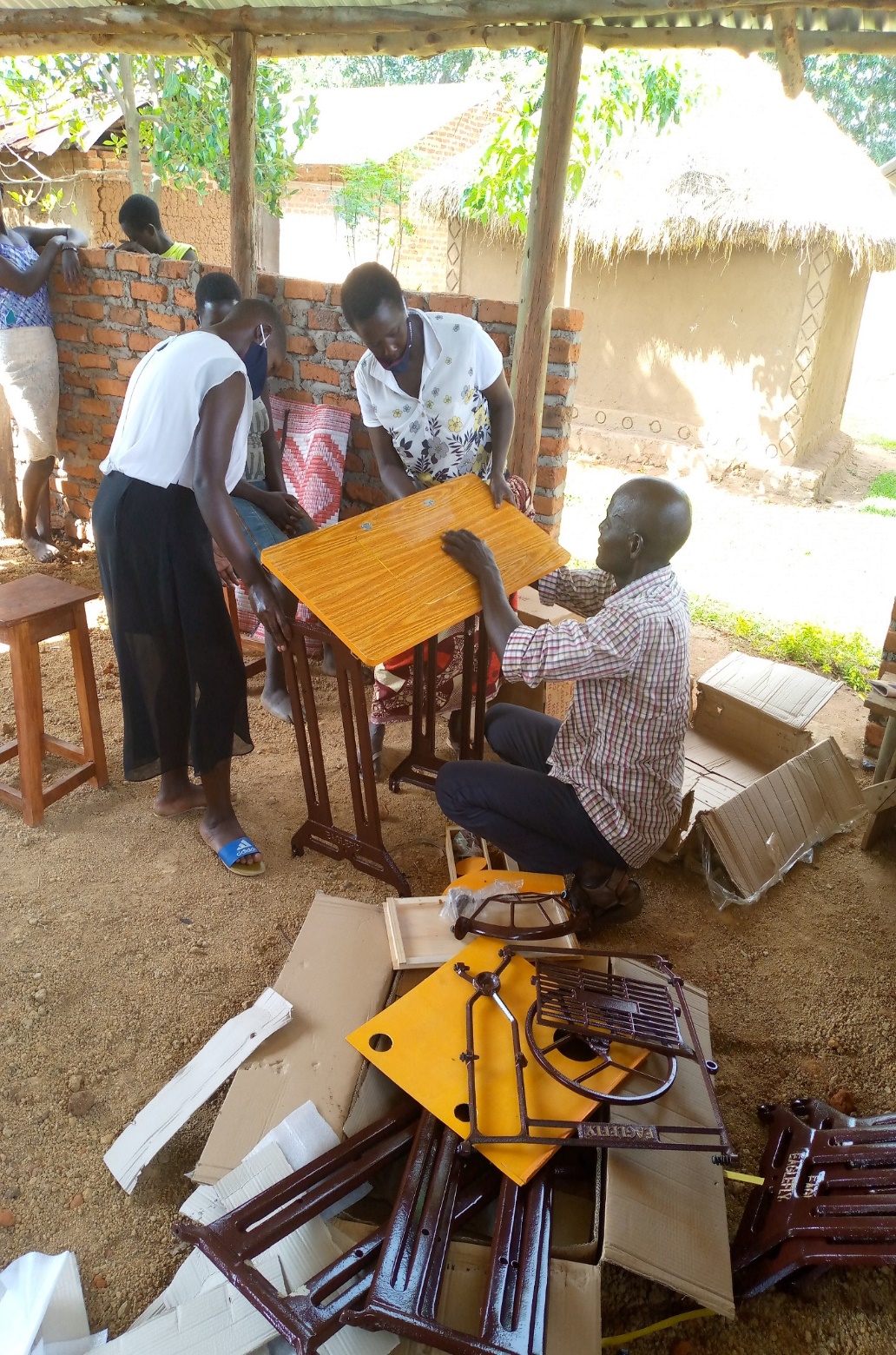 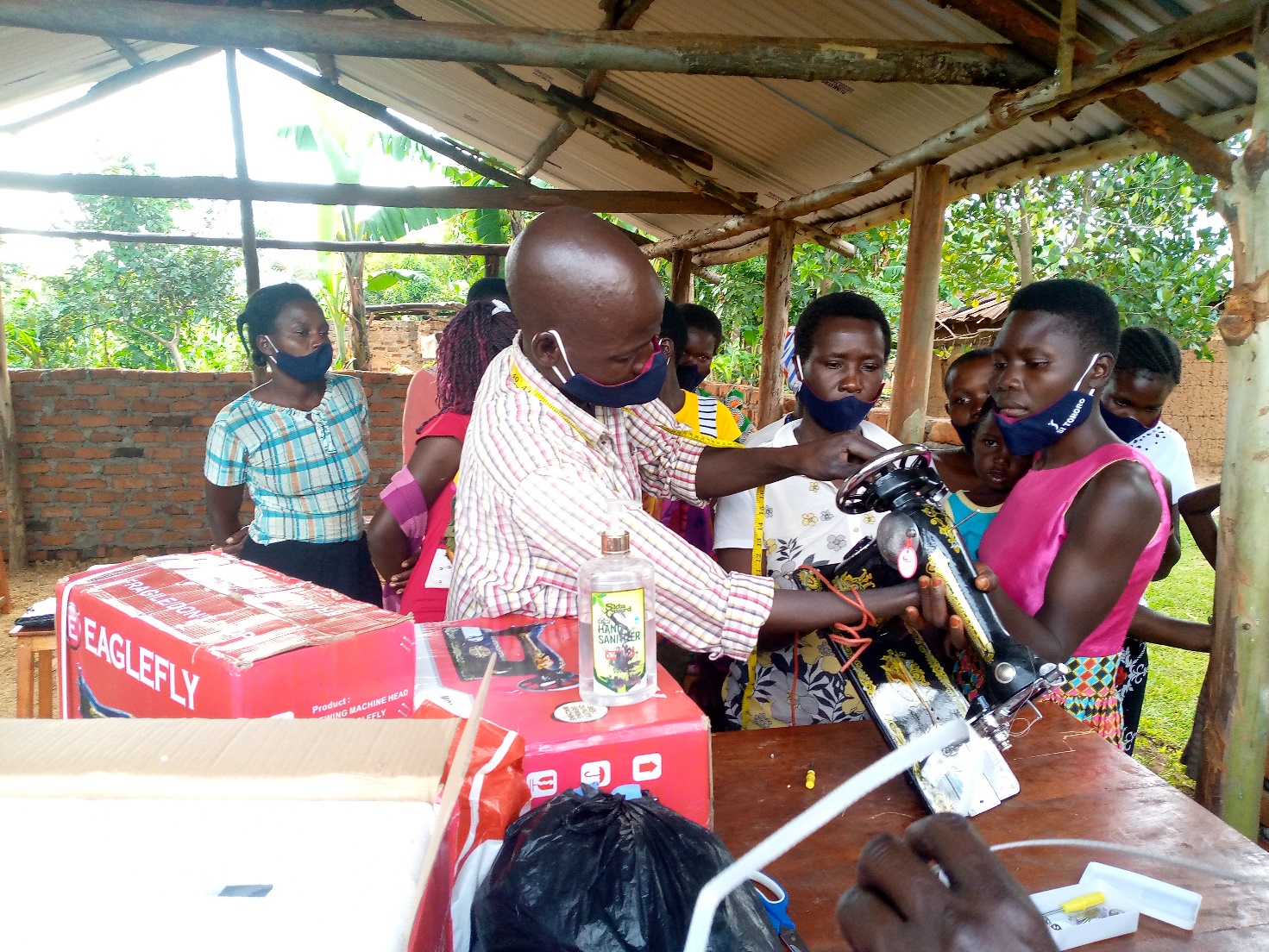 Der samles syborde
Udpakning af de nye symaskiner
Regional projekt i region 4
Uddannelse til piger – Uganda
Undervisningsforløb
20 piger/kvinder udvalgt af SI Tororo
6 måneders undervisningsforløb
Færdigheder i beskæring og syteknikker 
Forventningen er at pigerne med uddannelsen 
vil kunne producere og sælge uniformer/dragter mv til skoler/virksomheder i nærområdet.
vil kunne søge ansættelse i eksisterende virksomheder
kan blive selvforsøgende med egen en-mands skrædder virksomhed
Økonomi
Pilotprojekt 16-18.000 kr. 
( Totalbudget 113.000 kr.)
Regional projekt i region 4
Uddannelse til piger - Uganda
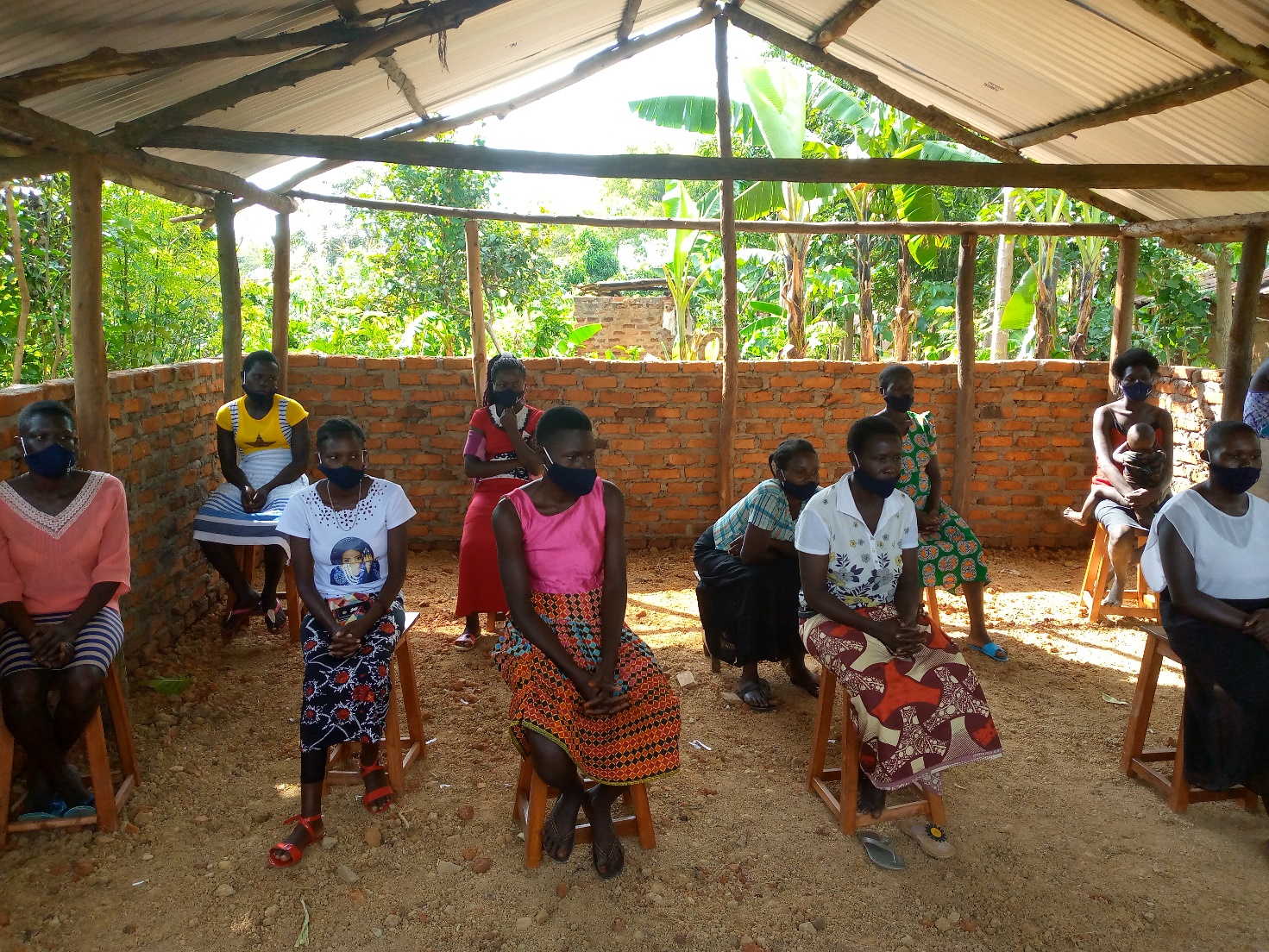 Undervisningslokalet – bemærk den naturlige ventilation i væg og tagkonstruktionen

Spændte unge kvinder

Det lokale samfund har taget rigtig godt i mod projektet
Regional projekt i region 4
Uddannelse til piger – Uganda
Undervisningslokale med tavle, fællesbord, skamler og symaskiner 

– vi er i gang 
Regional projekt i region 4
Dokumentationsrapport netop modtaget
Styregruppen har netop modtaget første dokumentationsrapport for pilotprojektets driftsfase – hvilket udløser udbetaling af 2’ rate.
Styregruppen vil læse dokumentationsrapporten grundigt igennem og stille opklarende spørgsmål til Sofia, SI Tororo – om projektet, pigerne, undervisningen osv. Kommunikationen med Sofia foregår pr. mail.

Vi glæder os til at dele indholdet med jer 
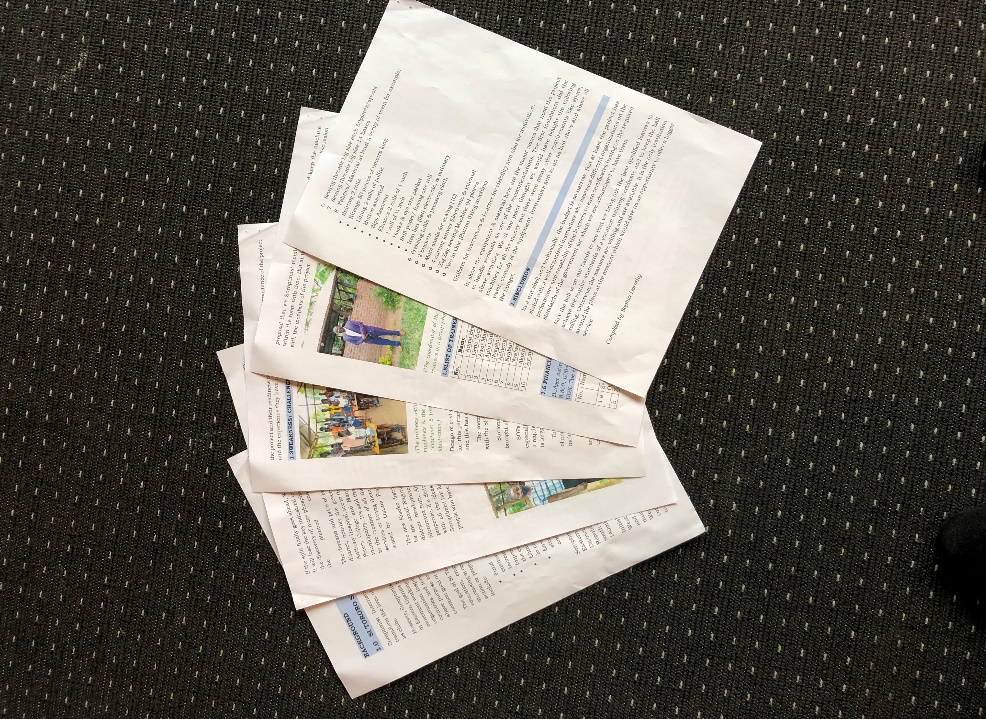 Regional projekt i region 4
Kommunikation om uddannelsesprojektet i Uganda
Styregruppen håber, det har vagt glæde, interesse og begejstring for vores fælles uddannelsesprojekt i Uganda.
Styregruppen vil fortsætte med at holde de deltagende klubber orienteret om udviklingen i de nyhedsbreve, I allerede har modtaget 3 af. 
Spørgsmål?